Figure 3. (I) BOLD responses in the delayed-recognition task during movement encoding (ENC) maintenance (MNT), and ...
Cereb Cortex, Volume 18, Issue 2, February 2008, Pages 243–253, https://doi.org/10.1093/cercor/bhm071
The content of this slide may be subject to copyright: please see the slide notes for details.
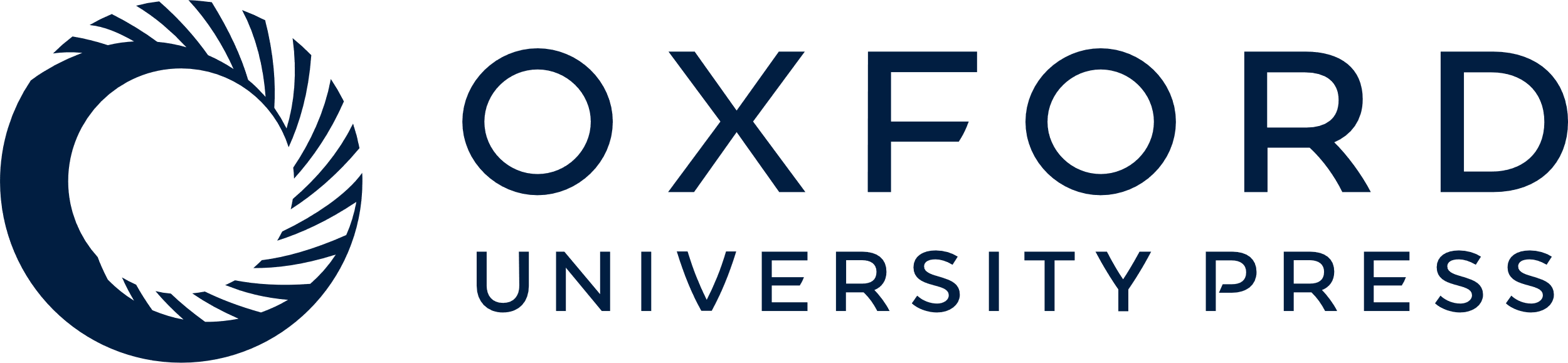 [Speaker Notes: Figure 3. (I) BOLD responses in the delayed-recognition task during movement encoding (ENC) maintenance (MNT), and recognition (REC). Group-averaged (N = 14) statistic maps of significantly activated areas are depicted for the contrast Set 3 versus baseline. Selected coronal axial and saggital slices are shown on the right panel. Cluster size was set at 10 contiguous voxels and activation threshold was set at P < 0.001, uncorrected. Figures were created with the software packages Caret (http://brainmap.wustl.edu/resources/caretnew.html) and MRIcro (http://www.sph.sc.edu/comd/rorden/mricro.html). L, left; R, right. (II) Activation within the aIPS. (A) Maximum probability map (MPM) on axial section at z = 45. hIP1 and hIP2 of the aIPS are coded by different gray levels. The left panel shows neural activation of the contrast Set 3 versus baseline during the delay period for group-averaged data (mean N = 14) and for 3 participants (sub 1, sub 2, and sub 3). BOLD effects are superimposed on a section view zoomed into the region around the aIPS as indicated by the yellow box. (B) Activation within hIP1 and hIP2 as revealed by the parametrical analysis is overlaid on axial section at z = 45 of the MPM. The illustration is restricted to the left hemisphere because no significant activation occurred in the right IPS. (C) Bar plots show parameter estimates of the contrast Set 3 versus baseline for areas aSPL/hIP1 and hIP2/SMG for the encoding (ENC), maintenance (MNT), and recognition (REC) periods.


Unless provided in the caption above, the following copyright applies to the content of this slide: © The Author 2007. Published by Oxford University Press. All rights reserved. For permissions, please e-mail: journals.permissions@oxfordjournals.org]